a&Me. Art and Media Sponsoringkonzept
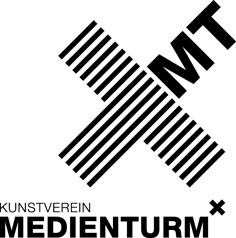 © Mag. Helga Droschl
(Geschäftsführung)
Kunstverein Medienturm
Kunstverein Medienturm
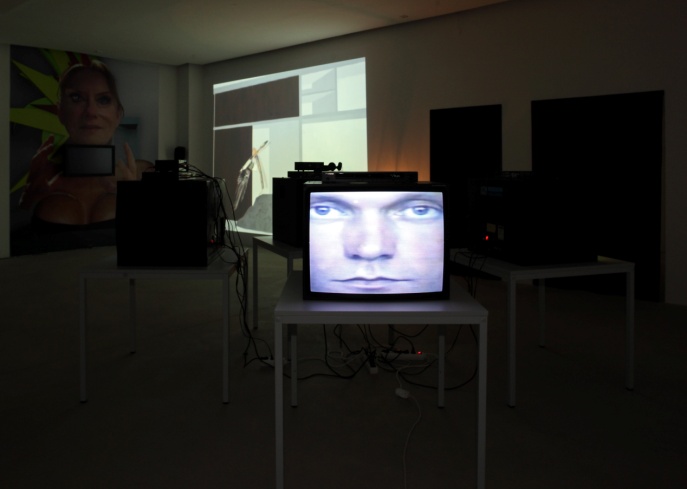 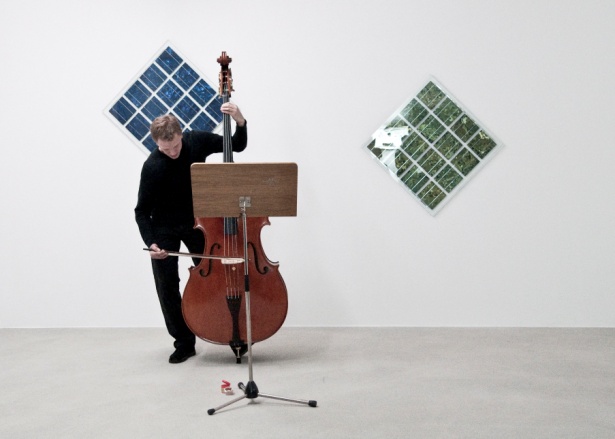 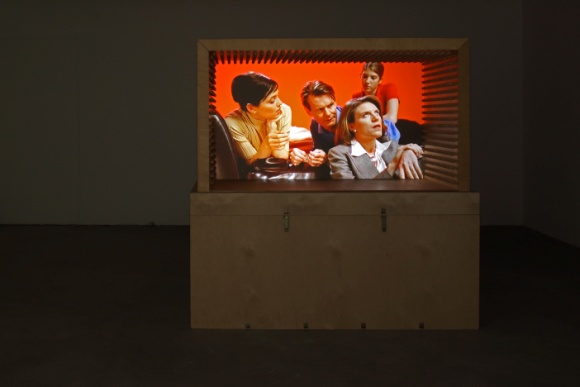 4 Ausstellungen pro Jahr
 Schnittstelle Medienkunst / Bildende Kunst
 11 Jahre Bestehen
 ca. 8000 Besucher pro Jahr
 250 m2 Ausstellungsfläche
 nationale und internationale Medienresonanz
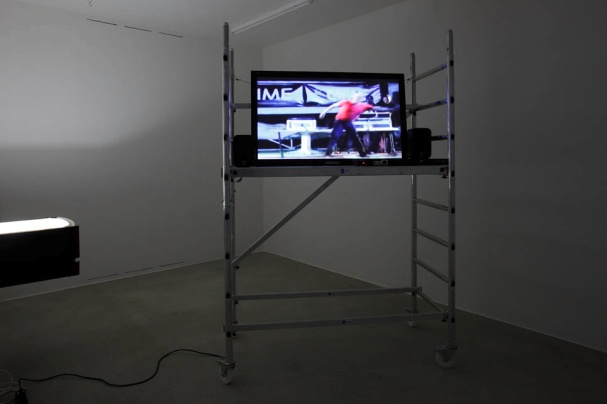 a&Me. Art and Media
Modulare Kommunikationsstrategie 

Inhalte des Kunstverein Medienturm 
transparenter und offensiver vermitteln
in einem übergeordnetem Zusammenhang 
	besser abstimmen
und nach außen hin sichtbarer machen

„a&Me“ 
Kommunizieren einer Verlinkung von Kunst & Medien (engl. art & media ) 

„Me“ 
Stärken des Medienaspekts
ansprechen der Adressatengruppe der jeweiligen Kommunikationsstrategie mit dem 
	„Ich“ (engl. Me) 
abstimmen mit der jeweiligen Dialoggruppe durch grafisch farblich variables „Me“
a&Me. Art and MediaAnalyse im Vorfeld
Ausgangslage Abläufe im Kunstverein Medienturm

Ist-/Stärken/Schwächenanalyse 
Kulturbegriff
Projektplanung
Betriebswirtschaft
Public Relations
Teamführung
Präsentationstechniken
Sponsoring

Start von „a&Me“ mit dem Teilbereich „a&Me. Sponsoring“
 
Handlungsbedarf im Vorfeld / Erfolgsoptimierung
Vorleistungen gestalterische Maßnahmen
Neudefinition Mission Statement
a&Me. Sponsoring Vorleistungen gestalterische Maßnahmen
Sichtbarkeit / Zugang 

Durchgängiges Farbkonzept / Beleuchtung mit Neons
Vertrauen schaffen
Brücke zwischen alter Architektur und neuen Inhalten schlagen
Manko des fehlenden Straßenzugangs wettmachen
Die reale Vorleistung fließt als narrative Einleitung in das Sponsoringkonzept ein.  Aus einer 
Schwäche wird somit eine Stärke:

       Ein Spaziergang führt uns durch das historisch gewachsene und vormals von Handwerks-betrieben geprägte Lendviertel im Herzen von Graz. Vorbei an Marktständen, vorbei am urbanen Getümmel der Cafés, nur einen Katzensprung vom Kunsthaus Graz entfernt entdecken wir in diesem mittlerweile von Grafikern, Architekten und Kreativen besiedelten „Szenegrätzel“ eine unkonventionell grelle Leuchtschrift auf einer Barockfassade und denken „es könnte Kunst sein …“. Neugierig gelangen wir in einen Innenhof und betreten dann die ehemaligen Räumlichkeiten einer Spirituosen- und Kracherlfabrik, die die Aura eines Kunstraums ausstrahlt …
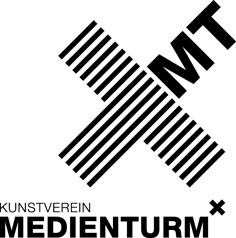 a&Me. Sponsoring Vorleistungen gestalterische Maßnahmen
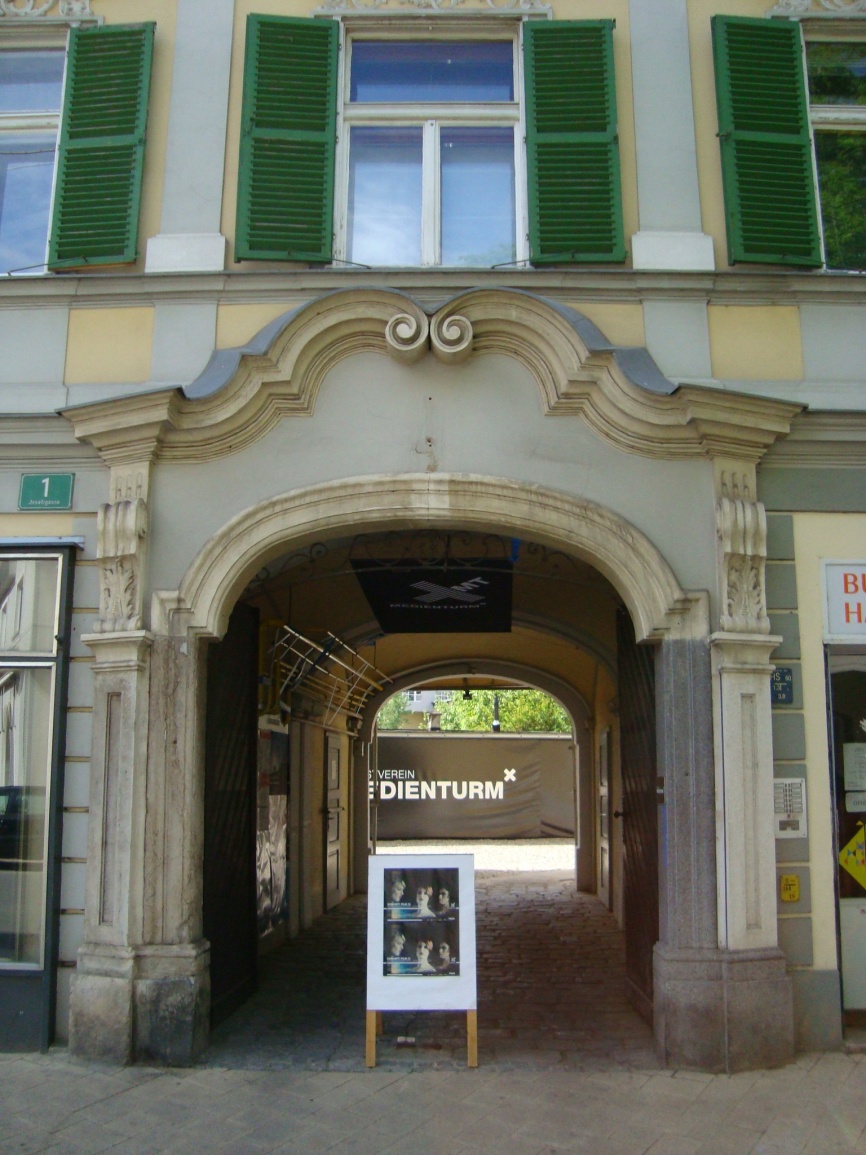 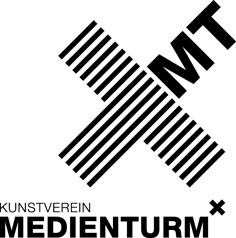 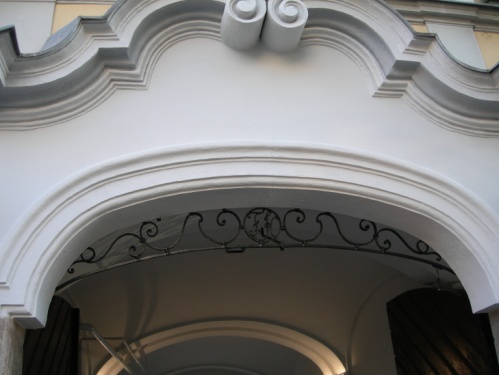 Ansichten vor und nach der Adaptierung
a&Me. Sponsoring Gestalterische Maßnahmen in Planung
Gestalterische Maßnahmen 2012-2015

Zeichenarbeit im Innenhof, z.B. Kunstwand
Neonschriftzug an der Außenfassade
LED-Anzeige über dem Portal als Ausstellungsankünder
räumliche Erweiterung des baufälligen Lagers

Die geplante Vorleistung Zeichenarbeit wird im Sponsoring-Werbeangebot als 
Patenschaft-Special angeboten

Die räumliche Erweiterung wird im Sponsoring-Werbeangebot als
Bausteinaktion-Special  ab 2013 angeboten
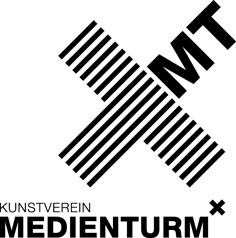 a&Me. Sponsoring Finanzierung gestalterische Maßnahmen
a&Me. Sponsoring Konzept-Beispiel
Beispiel eines Anschreibens / Sponsoringmappe
Siemens AG Österreich

Konzept „a&Me. Experience Art and Media“

Experimentierfeld, das die bildenden Künste und neue Technologien miteinander verbindet
interdisziplinären Austausch und gegenseitige Bereicherung
tieferes Verständnis für Innovation aus einer künstlerischen Perspektive
übergeordnete Rahmensetzung für vier Ausstellungsprojekte
begleitendes Vermittlungsprogramm mit dem Credo „I like art & media, art & media likes me!“
neue Medien als Transferinstrument 
Förderung einer kritischen unabhängigen Meinungsbildung von Öffentlichkeiten

Link Siemens AG – Kunstverein Medienturm

Im Spannungsfeld zwischen Kunst  und Technologie treiben zwei in ihrem speziellen Bereich führende
internationale Player  mit dem Bekenntnis zu bzw. Sichtbarmachen von gesellschaftlich relevanten Themen
„neue Visionen“ hin zu „neuer Kunst“ voran.
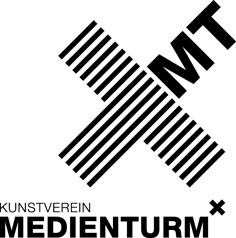 a&Me. SponsoringSponsoringmappe
a&Me. Sponsoring Zielgruppen
Kunst- und kulturinteressierte Personen (bildungsnah, libertär, international orientiert)
Studierende Universitäten Graz (Kunstgeschichte, Philosophie, 
Architektur)
Kunstuniversitäten Graz, Wien, Linz, Salzburg, München, Ljubljana, Zagreb, Maribor, Budapest, Udine, Triest
Studierende Fachhochschule Joanneum (FB Information, Design & Technologien)
Engagierte Schüler (Gymnasien Graz und Steiermark, Ortweinschule)
Urbane Flaneure und Kreative (Anwohner, Touristen aus Mittel - und Süd/Ost-Europa)
Experten/innen, Künstler/innen, Kurator/innen, Medienvertreter/innen (lokal, national, international )
a&Me. Sponsoring Werbeangebot Specials
Spezialführung für Mitarbeiter/innen Kund/innen
Sektempfang vor Ausstellungseröffnungen
Patenschaft für ein Kunstwerk in einer Ausstellung
Patenschaft für ein Kunstwerk im Außenraum auf einer Kunstwand
Leigabe 25teilige Video Edition Medienturm samt Technik für die Firmenräumlichkeiten
jährlicher Empfang für 50-80 Personen
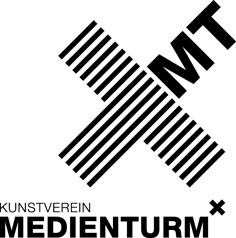 a&Me. Sponsoring Werbeangebot Wahlmöglichkeiten
Institutioneller Hauptsponsor
Cosponsor
Projektsponsor für wahlweise 4 Ausstellungsprojekte 2012
Sponsor für das Vermittlungsprogramm 2012
Sponsor Bausteinaktion betreffend einer räumlichen 
	Erweiterung 2013-2015
gemeinsam erarbeitetes Partnerschaftsprojekt
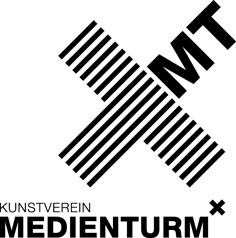 a&Me. Art and MediaResumee
Nutzen
Arbeitsprozesse abstrahieren und neu bewerten
Abläufe automatisch mittels neuen Impulsen verbessern
Projekt a&Me starten

Ausblick
Projekts a&Me. Sponsoring umsetzen
Weitere Module zu a&Me entwickeln

Ziel
Publikumsinteresse steigern
Medieninteresse steigern
Marke stärken
Institution stärken
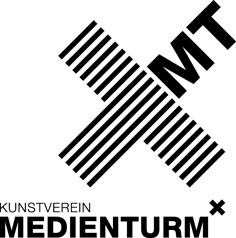